「通級による指導のご案内」
お子さんは，こんなことに困っていませんか？
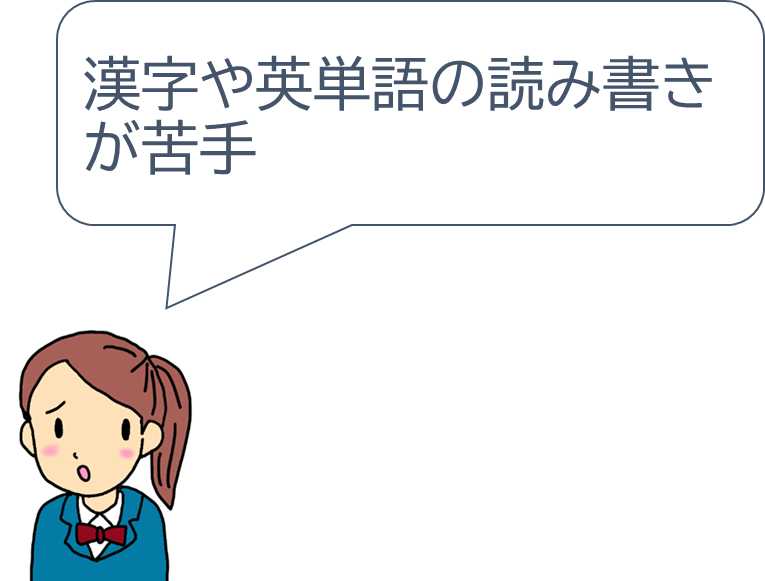 1
[Speaker Notes: （画面をそのまま読みます。）]
「通級による指導のご案内」
想定した通りにならないと不安になってしまう
物やスケジュールの管理が
うまくできない
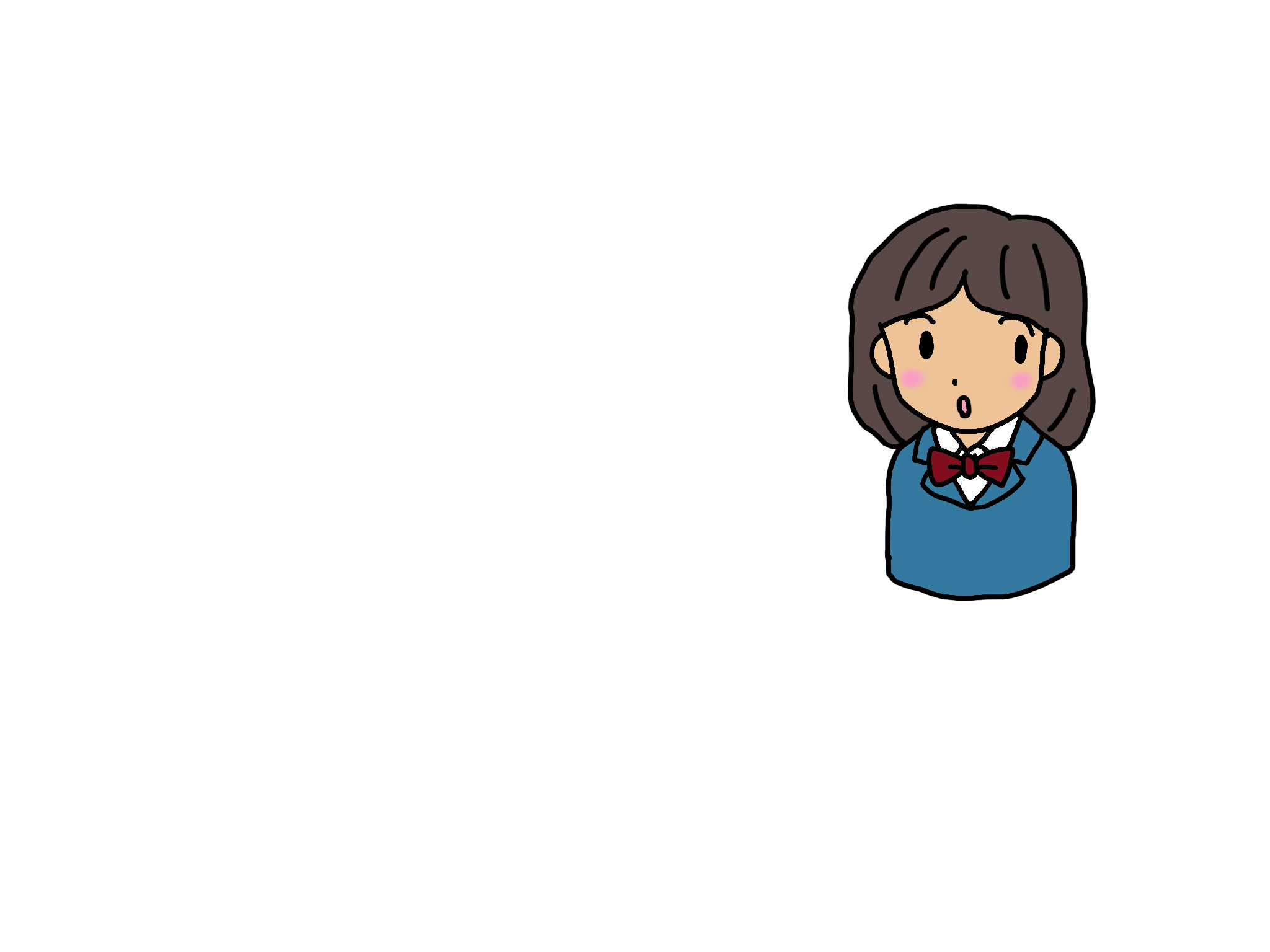 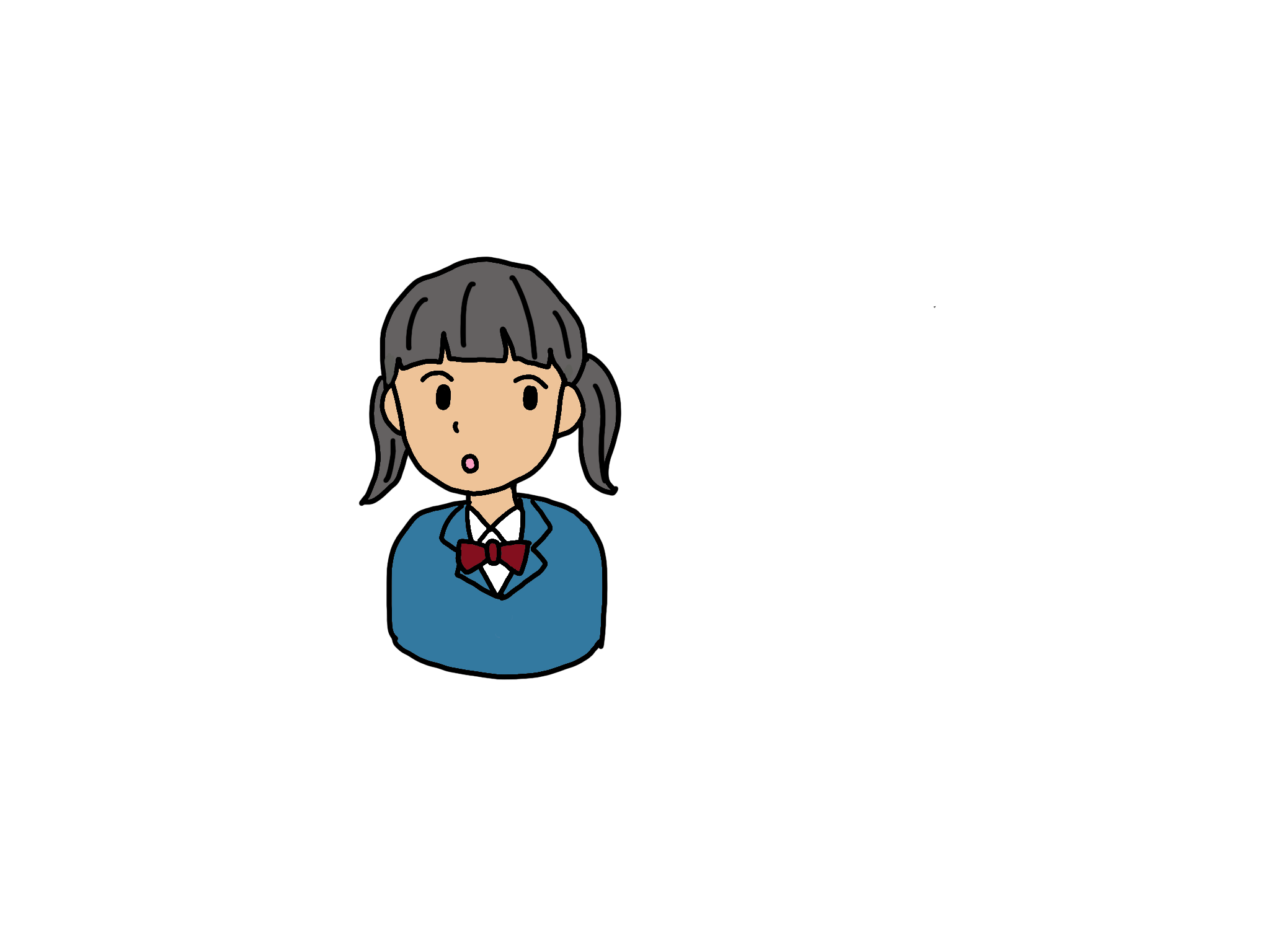 2
[Speaker Notes: （画面をそのまま読みます。）]
「通級による指導のご案内」
友達と会話を
うまく続けられない
気持ちのコントロールがうまくできない
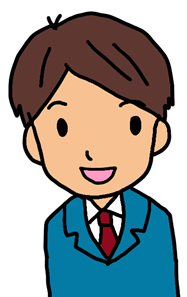 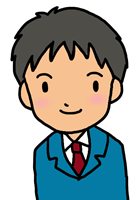 3
[Speaker Notes: （画面をそのまま読みます。）]
「通級による指導のご案内」
通級指導教室では，
個々の障害による学習上又は生活上の困難を改善・克服するために，
次のような学習を行います。
4
[Speaker Notes: （画面をそのまま読んだ後に）]
「学習の内容」
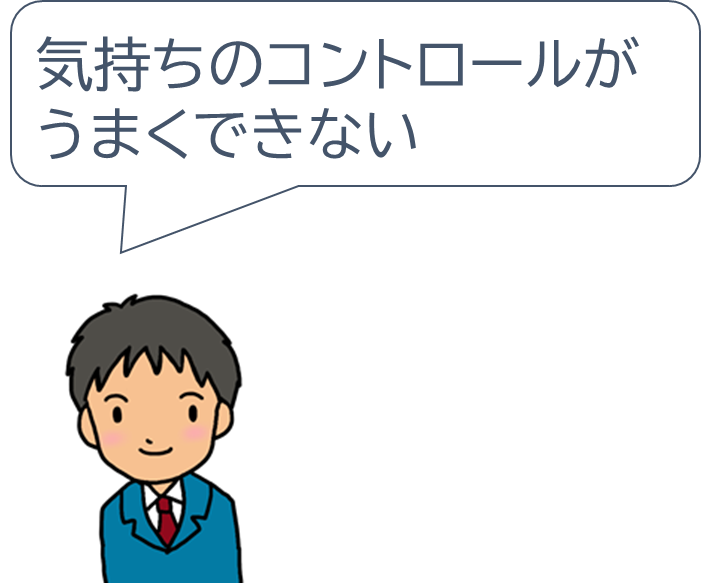 5
[Speaker Notes: 気持ちのコントロールがうまくできないお子さんには，次のような指導を行います。]
「学習の内容」
「怒りのコントロールする方法を身に付ける」
代替行動
怒りの数値化
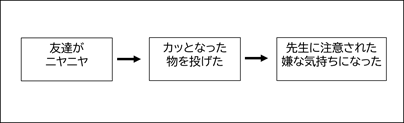 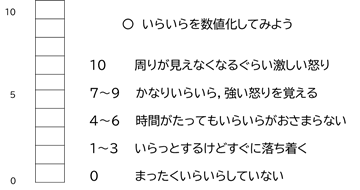 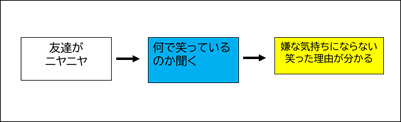 6
[Speaker Notes: 怒りをコントロールする方法を身に付けるために，自分の怒りを数値化することで，客観的に捉えさせます。また，怒りを感じたときに，気持ちを落ち着かせたり和らげたりする方法を一緒に考えます。]
「学習の内容」
漢字や英単語の読み書きが苦手
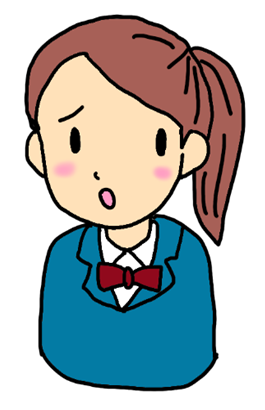 7
[Speaker Notes: 漢字や英単語の読み書きが苦手なお子さんには，次のような指導を行います。]
「学習の内容」
「自分に合った学習方法を身に付ける」
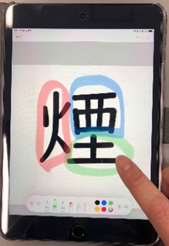 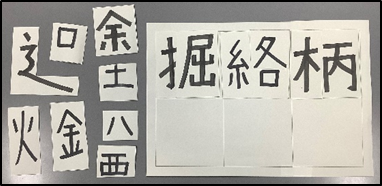 8
[Speaker Notes: 漢字の細かい部分を捉えるのが苦手なので，漢字の構成について学習するとき，タブレット端末を使って部分ごとに色分けしたり，漢字を構成ごとに分解して漢字パズルを行ったりすることで，自分に合った学習方法を身に付けていきます。]
「学習の内容」
友達と会話を
うまく続けられない
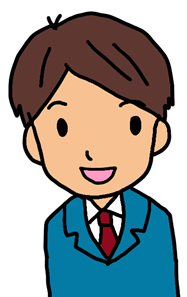 9
[Speaker Notes: 友達と会話をうまく続けられないお子さんには，次のような指導を行います。]
「学習の内容」
「社会性を身に付ける」
感情の読み取り
やりとりをロールプレイ
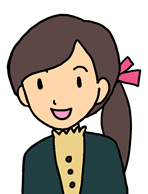 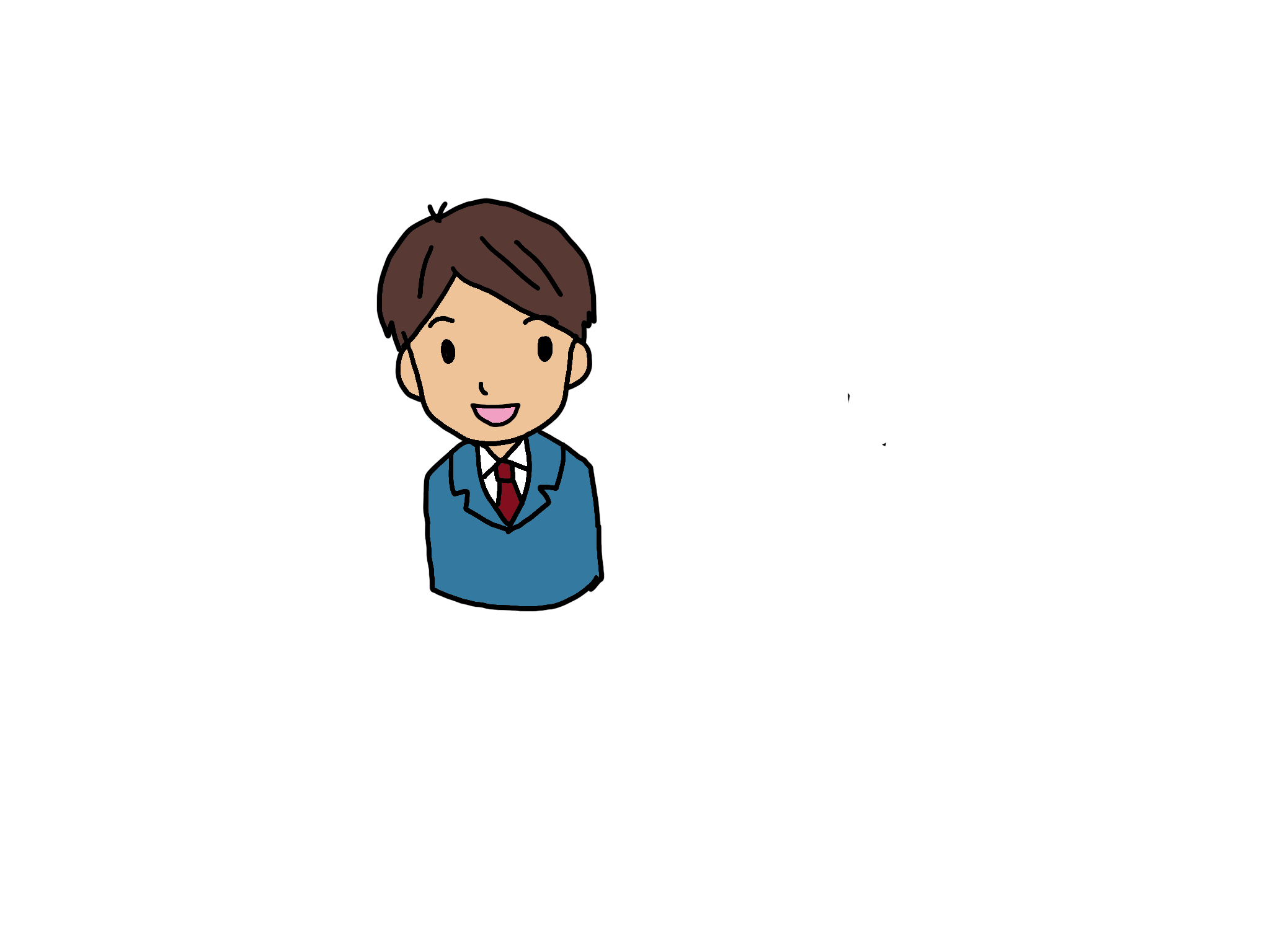 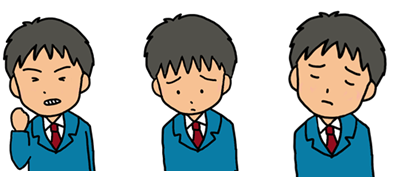 10
[Speaker Notes: 表情カードや写真を使って相手の感情を読み取る練習をしたり，実際のやり取りをロールプレイしたりするなどの活動を通して社会性を身に付けていきます。]
「学習の内容」
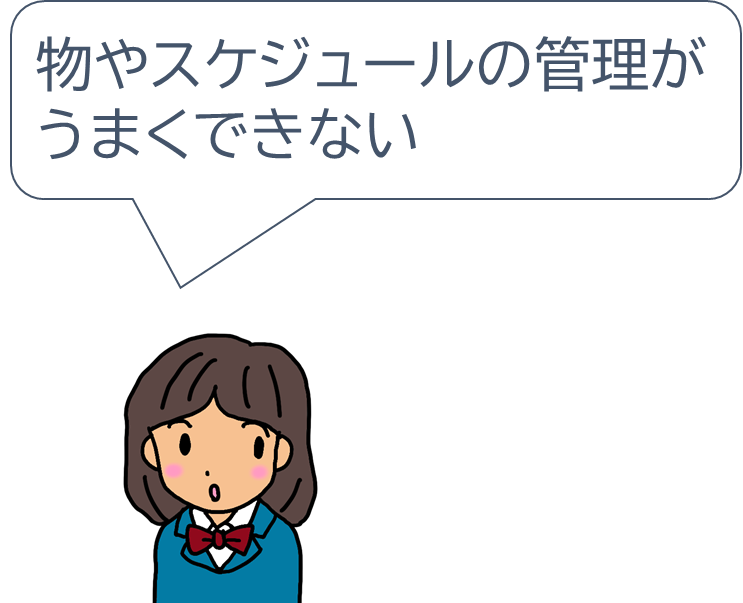 11
[Speaker Notes: 物やスケジュールの管理がうまくできないお子さんには，次のような指導を行います。]
「学習の内容」
「自分に合った管理の方法を身に付ける」
スケジュールの管理
物の整理整頓
・教科書とノートは教科ごとにセットにし，ブックスタンドを使って立てておく。

・プリントは分類し，ラベルを貼った透明なケースに入れる。

・ジャージは，袋の中に入れる。
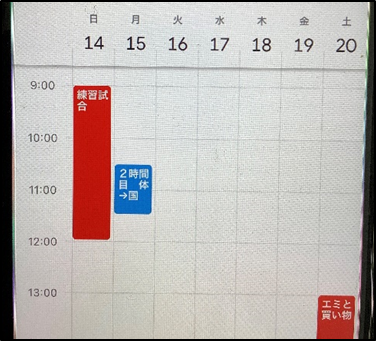 12
[Speaker Notes: 物を整理整頓するための方法を一緒に考えたり，スマートフォンを使用してスケジュールを管理する方法を学習したり，自分に合った方法を学んで，取り組んでいきます。]
「学習の内容」
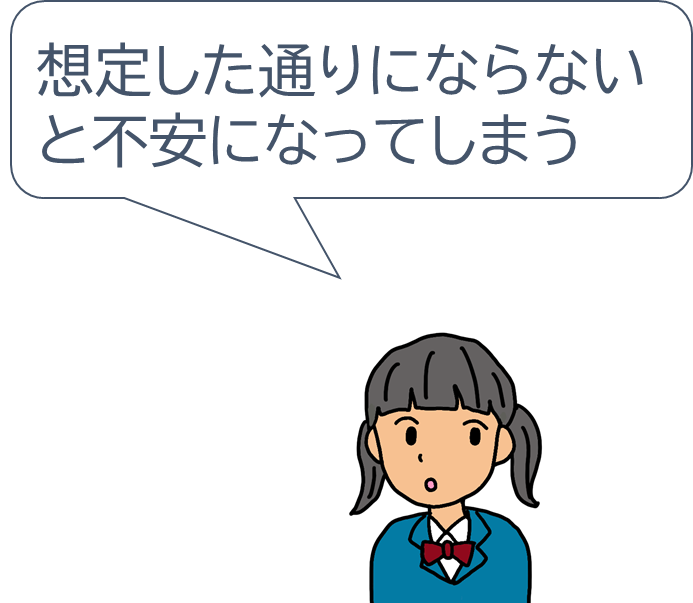 想定したとおりにならないと不安になってしまう
13
[Speaker Notes: 想定したとおりにならないと不安になるお子さんには，次のような指導を行います。]
「学習の内容」
「不安になった際の対処方法を身に付ける」
対処方法を考える
物事の捉え方
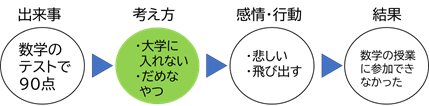 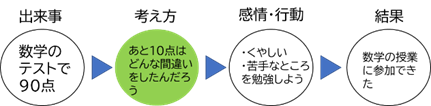 14
[Speaker Notes: 不安を軽減する方法を考えたり，自分が不安になったときの考え方や行動を客観的に見直して，感情や行動を変えるきっかけにしていきます。]
「学習の内容」
得意なことを生かしながら，苦手なことを軽減したり克服したりするための学習を行います。

学習内容は一人一人によって異なります。
15
[Speaker Notes: （画面をそのまま読みます。）]
「生徒の変容」
実際に通級による指導を受けた生徒の声
〇いろいろな人と話せるようになった。
〇前よりも勉強をするようになった。
〇がんばろうと思えるようになった。
〇自分が成長していく姿が分かった。
（宮城県内の高校生の声）
16
[Speaker Notes: （画面をそのまま読みます。）]
「最後に」
通級による指導では
お子さんの将来の自立に向けて
サポートします
17
[Speaker Notes: （画面をそのまま読みます。）]